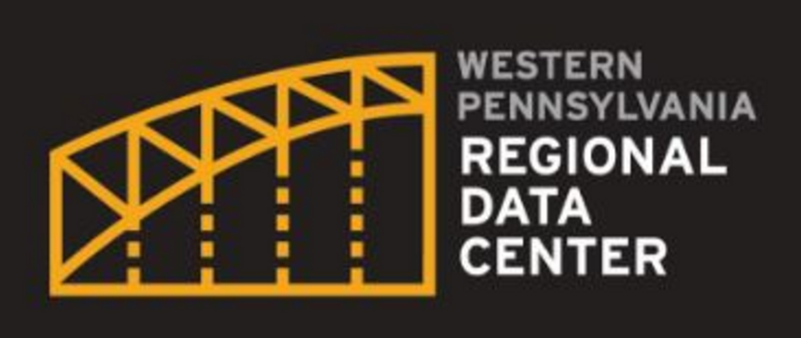 Tracking media through performance management
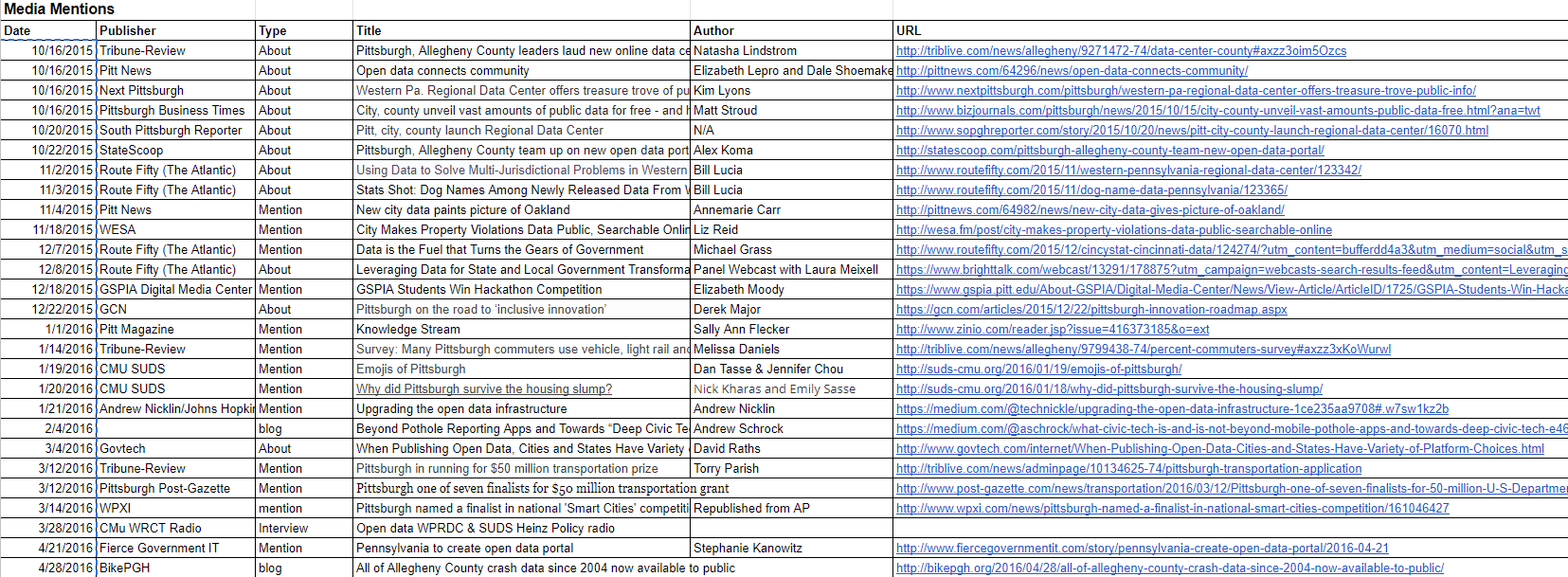 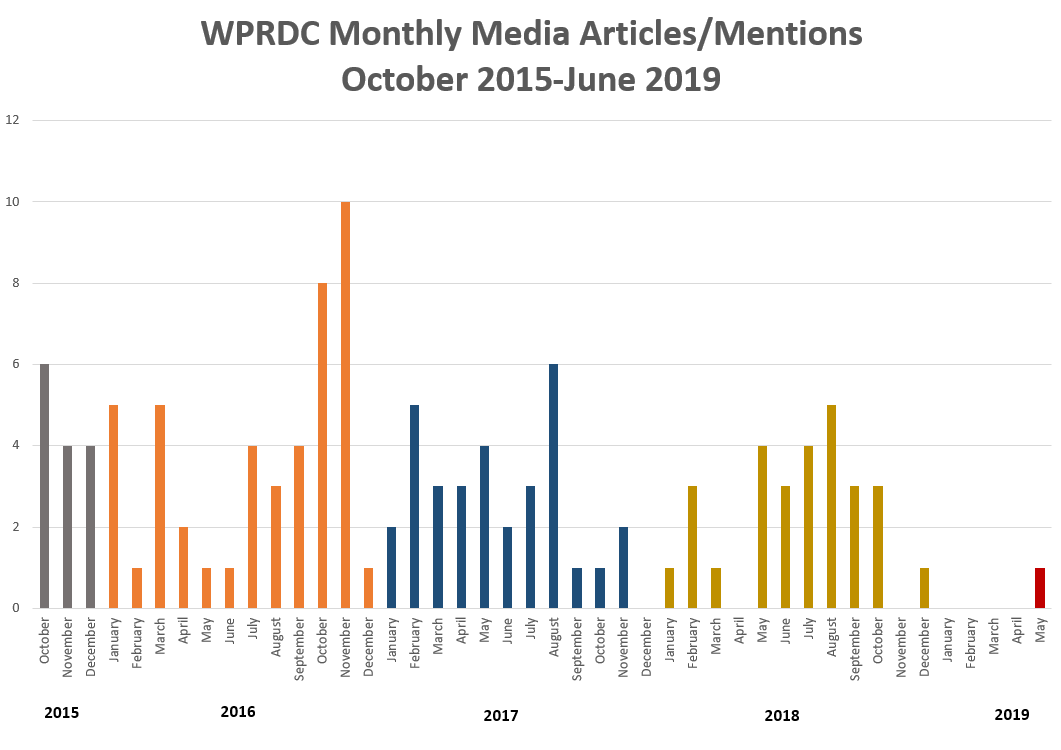 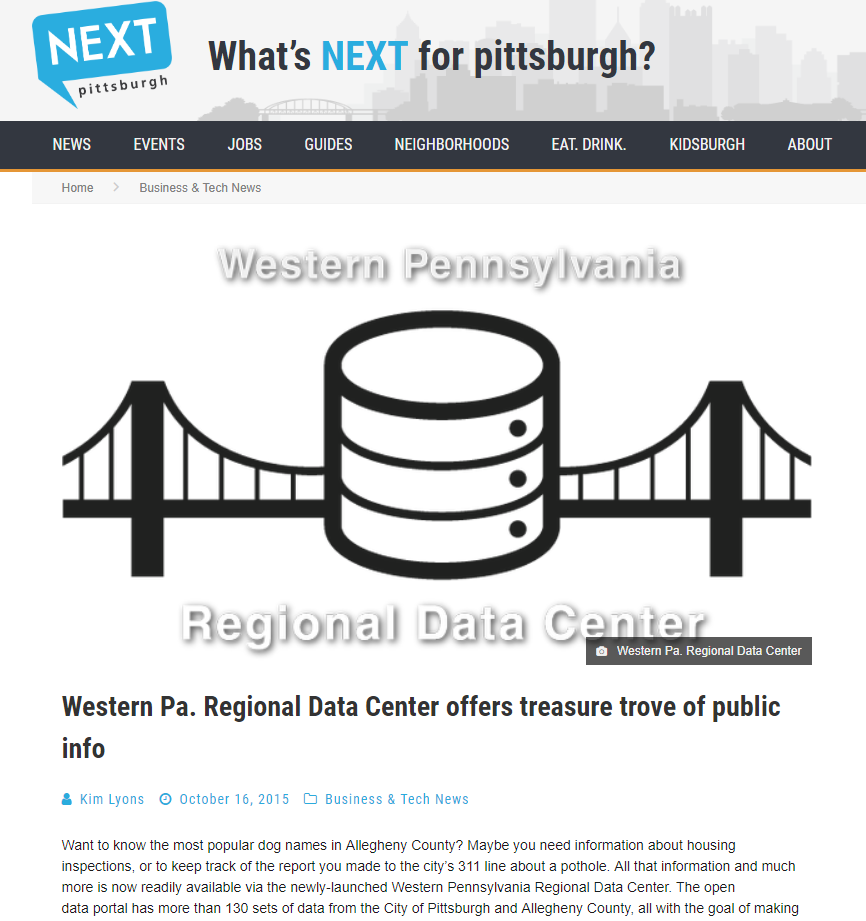 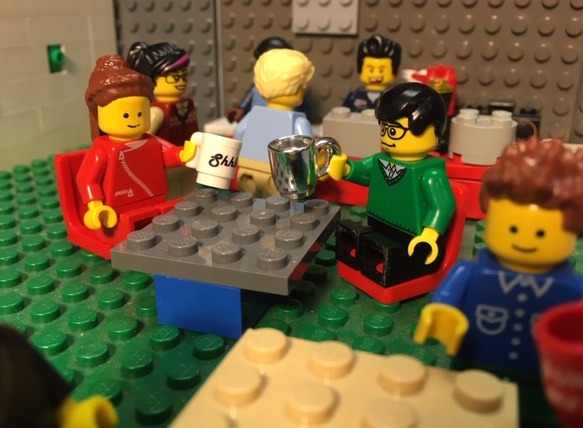 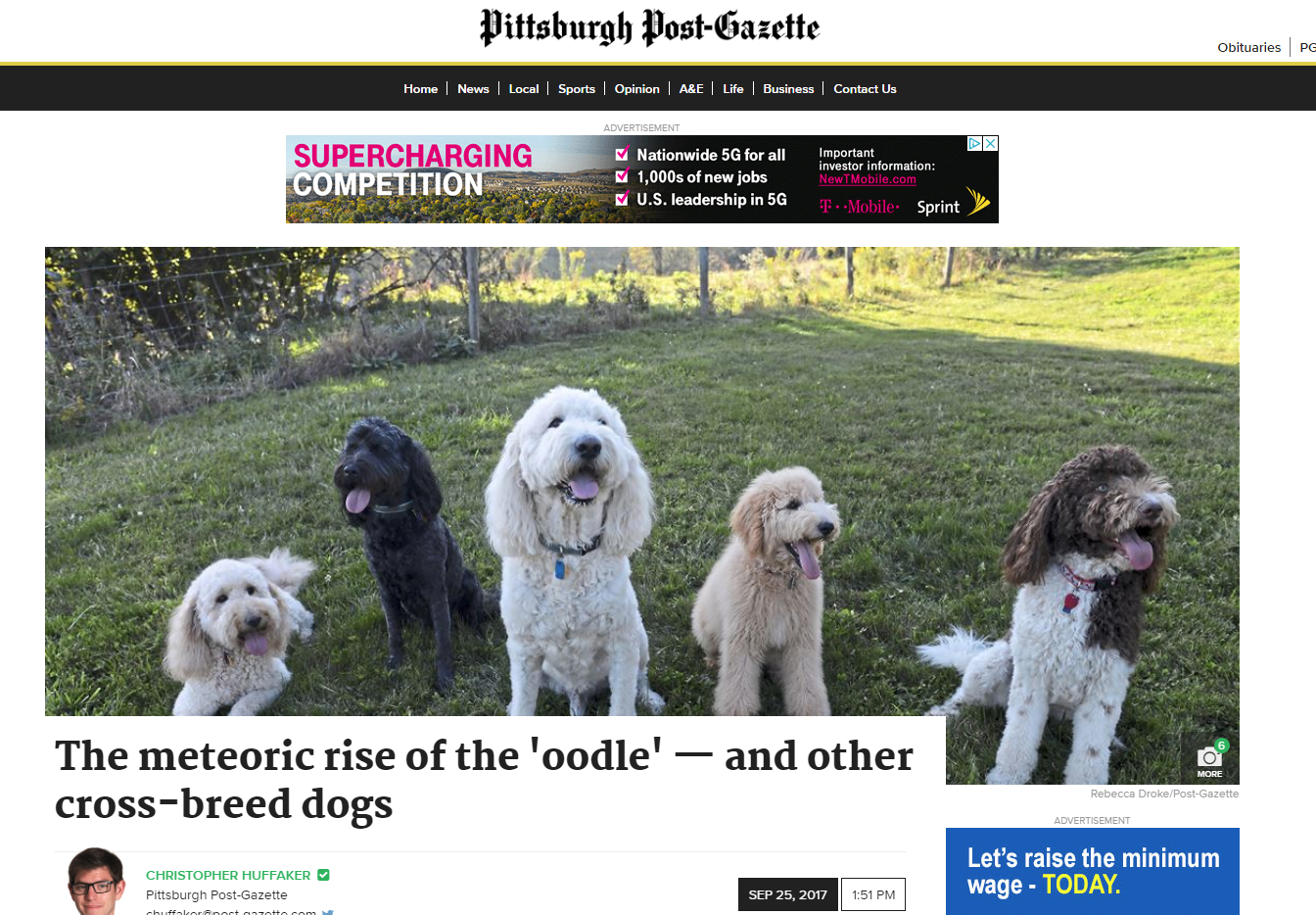 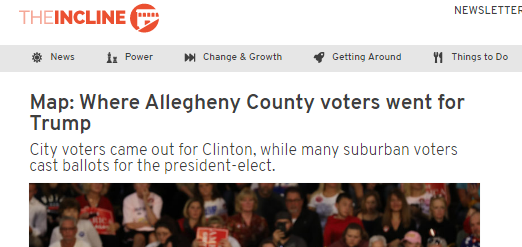 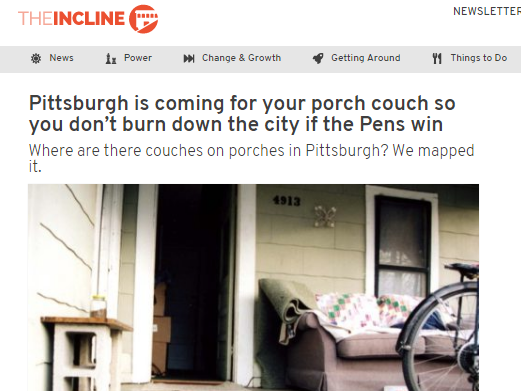 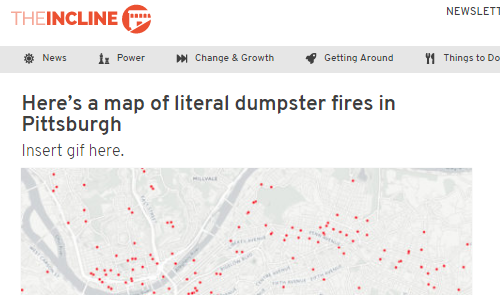 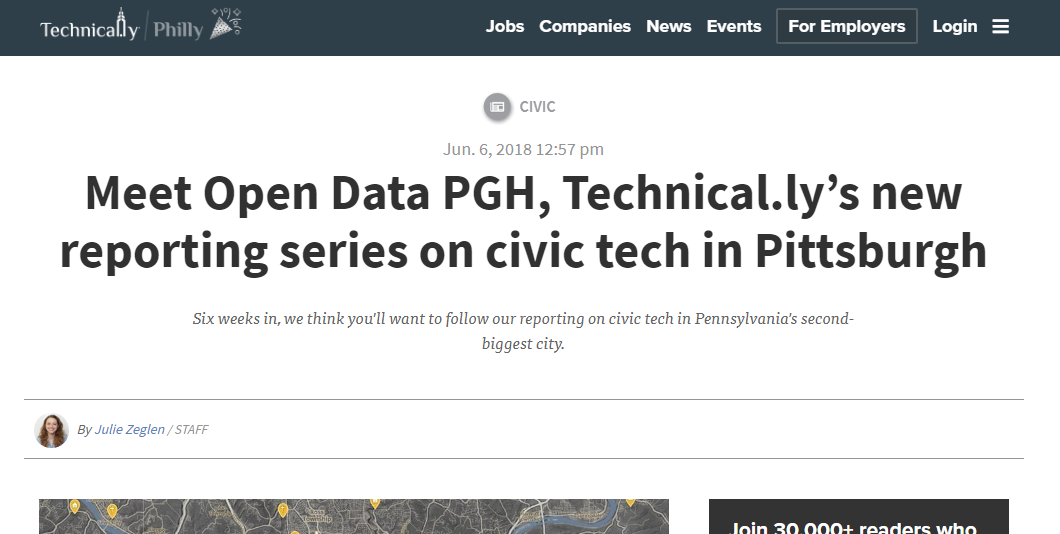 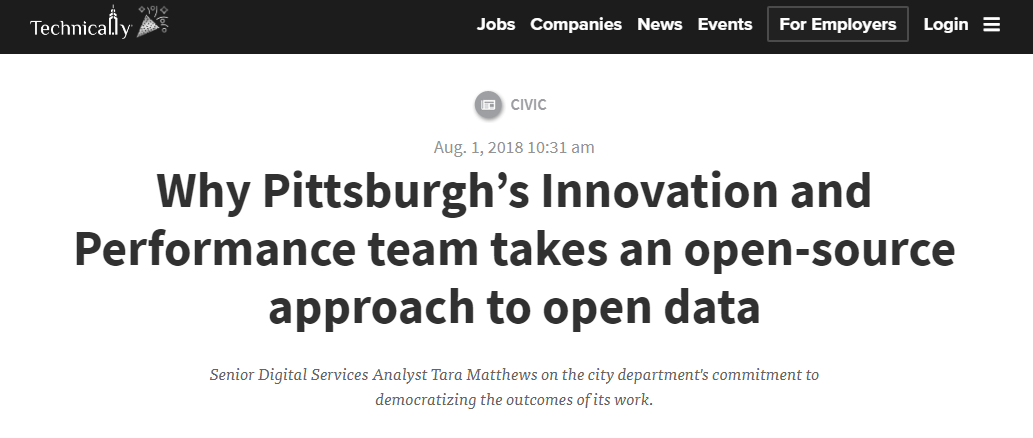 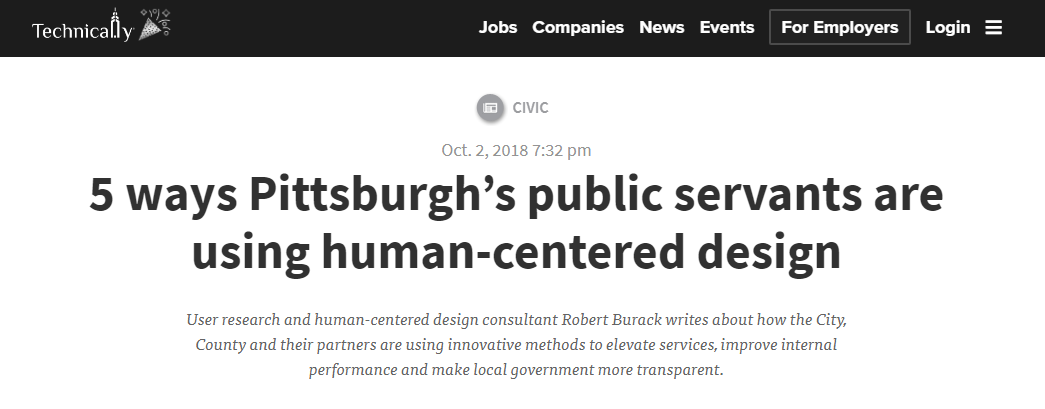 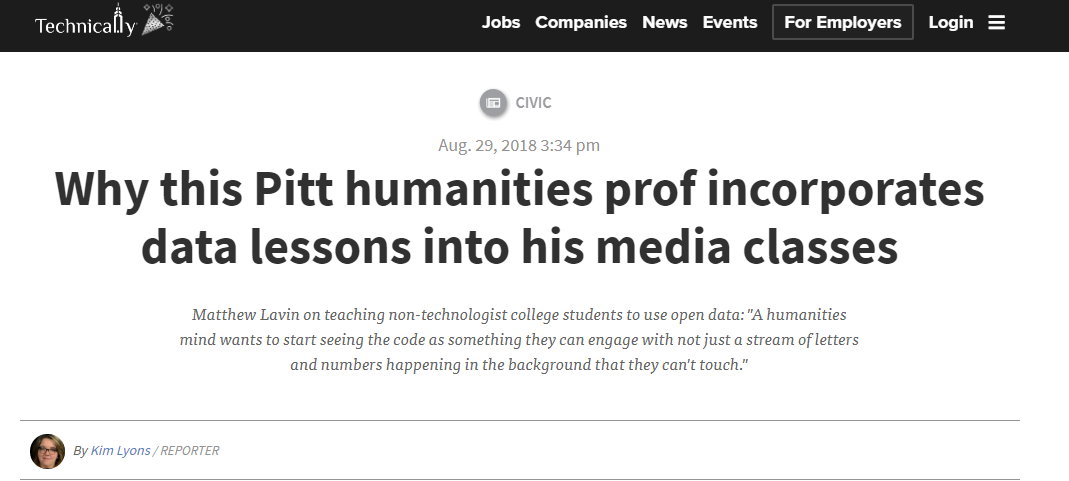 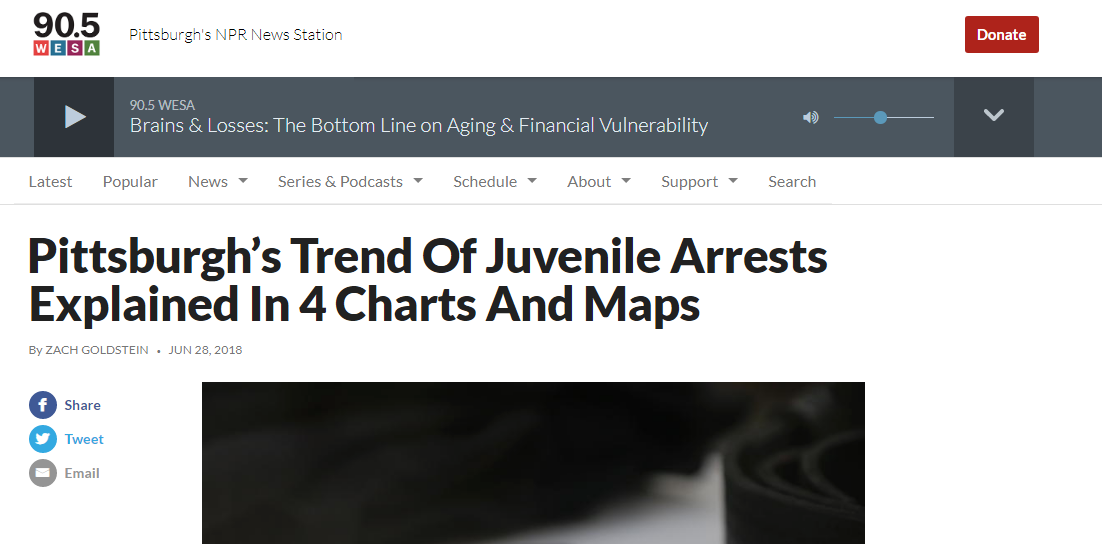 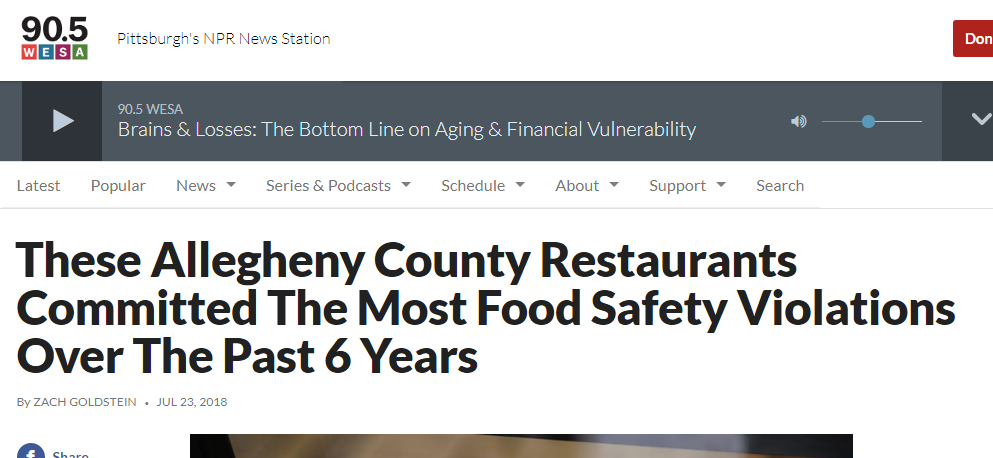 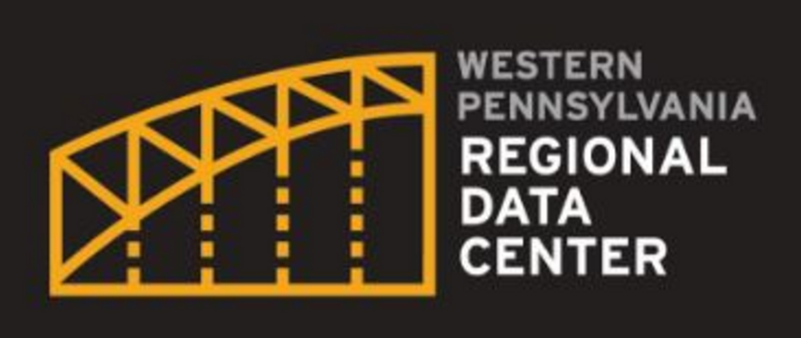